CE 3372 Water Systems Design
Lesson 16: Storm sewers, inlets, and conduits
Review
Supercritical, Critical, or Subcritical

Location A ?

Location B ?

Location C ?
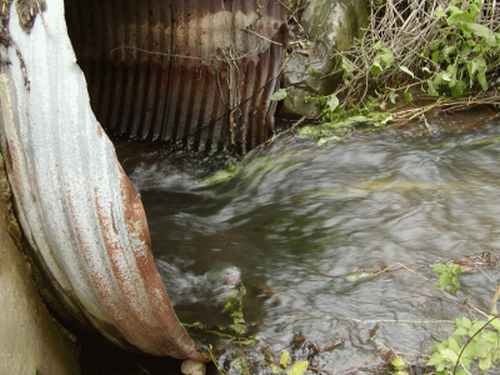 2
Outline
Storm sewer overview
Inlets
Design using FHWA methods (as specified in TxDOT Hydraulic Design Manual)
Representative of typical design computations involved, change to fit your jurisdiction
Storm Sewers
Inlets to capture runoff
Conduits to convey to outfall
Lift Stations if cannot gravity flow to outfall
Detention and diversions
Outfall release back into environment
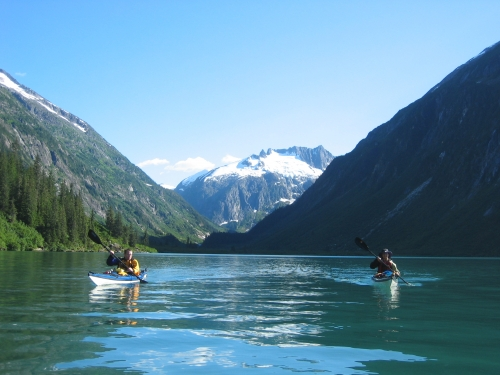 4
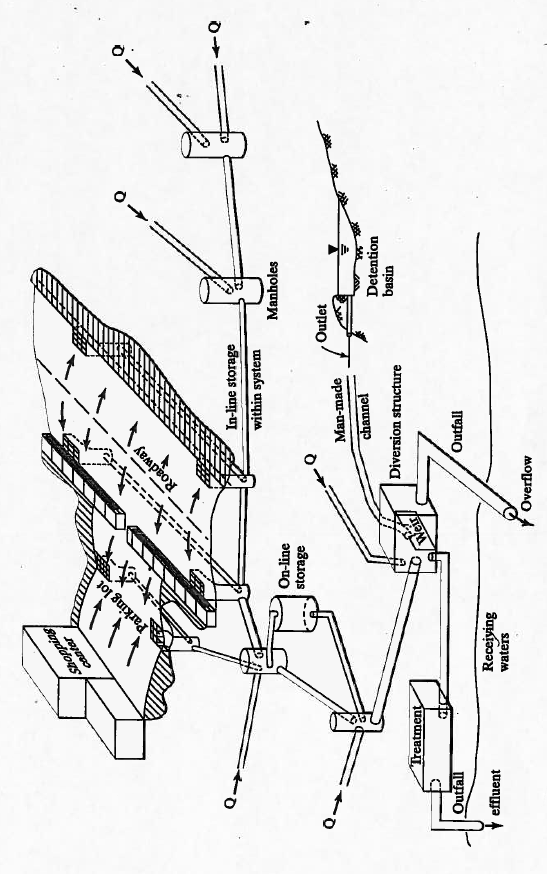 Storm Sewer Systems
Inlets
Lift Station
Conduits
Lift Station
Storm Sewer Inlets
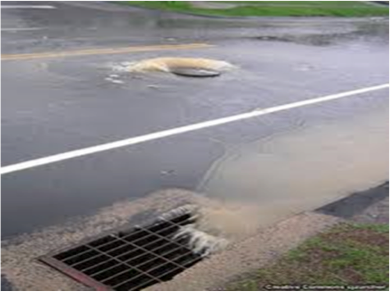 Spread width
Combination Inlet
Curb+Grate
Carryover
Flow that passes beyond the inlet (none in this picture – complete capture)
6
Storm Drains
A storm drain is a system of curbs and gutters, inlets, and pipe networks that receives runoff and conveys it to some point where it is discharged into a pond, channel, stream, or another pipe system.

A storm drain may be comprised of a closed-conduit, an open conduit, or some combination of the two
Design Challenges
Drainage in urban areas is challenging because of:
Heavy traffic and subsequent higher risks
Wide roadway sections
Relatively flat grades, both longitudinal and transverse
Shallow water courses
Absence of side ditches 
Concentrated flow
Design Challenges
Drainage in urban areas is challenging because of:
Potential for costly property damage from water ponding or flow through built-up areas
Roadway section must carry traffic and serve as a channel to carry water to a discharge point
Limited ROW to place drainage infrastructure
Outfalls not convenient
Infrastructure impacts multiple jurisdictions
Water quality
Storm Drain Design
Establish design parameters and criteria
Decide layout, component location, and orientation
Use appropriate design tools
Comprehensive documentation
The process is iterative
Streets and flow in streets
Curb-and-gutter sections
Curb
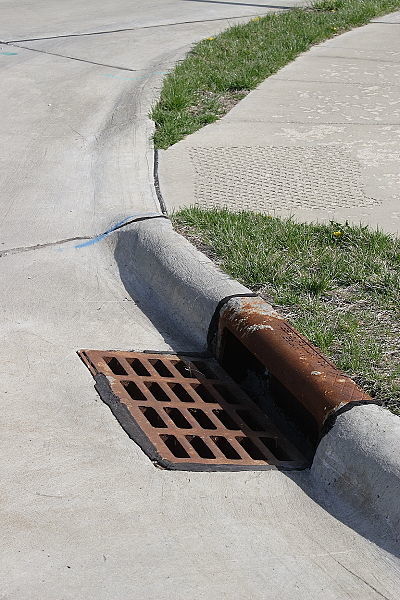 Inlet (Curb Opening + Grate)
Gutter
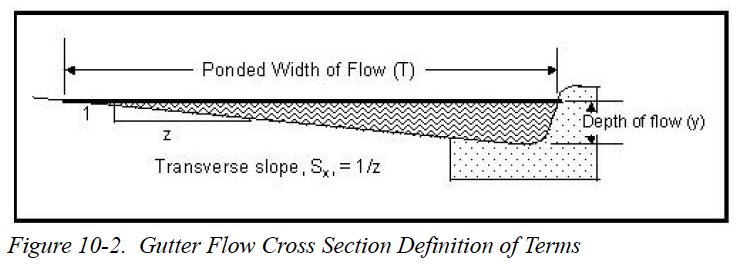 Transverse (cross) slope
Longitudinal Slope, S0
Streets and flow in streets
Ditch sections
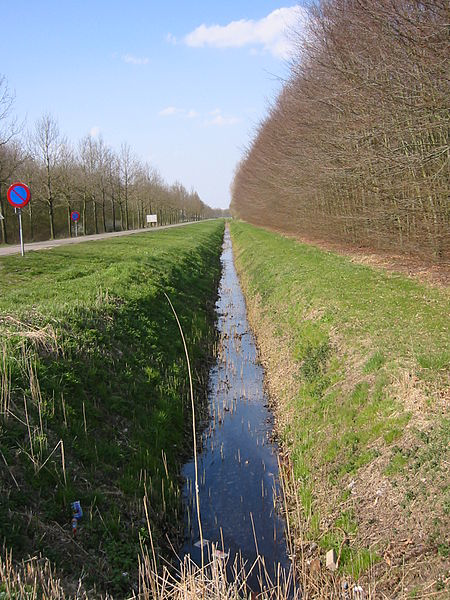 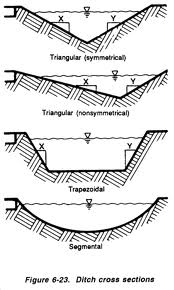 Streets and flow in streets
Flow in curb-and-gutter sections
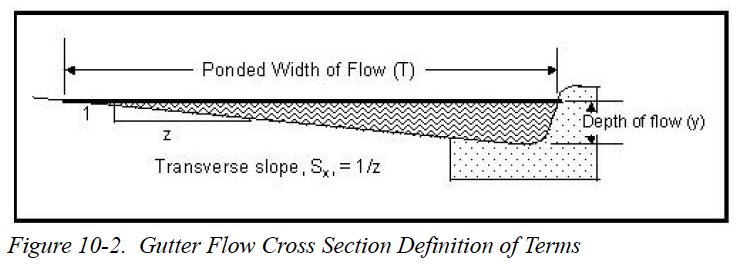 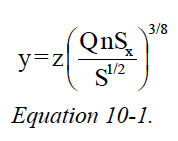 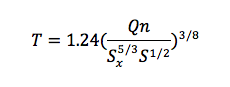 Equation 10-4
Rational & Modified Rational
The “Rational Equation” is an equation that is used in the vast majority of urban storm drain designs.
The basic equation (HDM) is:




Z is a dimensions correction coefficient
C is a “runoff coefficient”
I is rainfall intensity for an appropriate duration and frequency
A is contributing area, in acres.
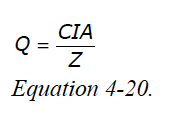 [Speaker Notes: The area contributing to a point of interest contributes in a simple, linear way (essentially as a regular rectangle and as a kinematic wave)

The area contributing to a point is small (the usual upper bound is 200 acres)

The area contributing to a point is reasonably homogeneous (or composite runoff coefficients make sense)]
Intensity-Duration-Frequency
Intensity is the ratio of an accumulated depth to some averaging time usually the time of concentration.

Called “inlet time” for inlet design.
Runoff coefficients
Runoff coefficients are tabulated, and selected from a land use description.
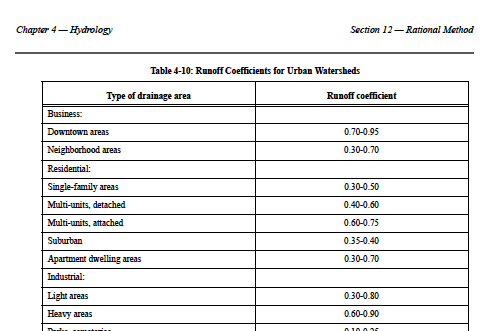 Tc applies where?
Use NRCS or Kerby-Kirpich;
channel flow only if appropriate
2.5 acres
250 ft
40% Impervious
S0=0.01
4.0 acres
475 ft
500 ft
15% impervious
S0=0.01
Travel time based on conduit hydraulics
30 ft
700 ft
Curbs
Curbs are the usual roadway bounding feature in urban areas.  
Vary in height from negligible to as much as 8 inches

Curbs serve multiple purposes
Minor redirection for errant vehicles
Bounding feature for water running in the roadway as an open channel

Curbs provide constraint that allows them to become a part of inlets.
Roadway ponding width
The primary design criterion for urban storm drainage systems is usually “ponded width” in the roadway

Ponded width is the width of the roadway covered by ponded water
What remains is considered usable roadway

The portion with water ponded is considered to be a traffic hazard

In the design process, each side of the roadway must is considered separately with respect to ponding.
Increase in ponded width
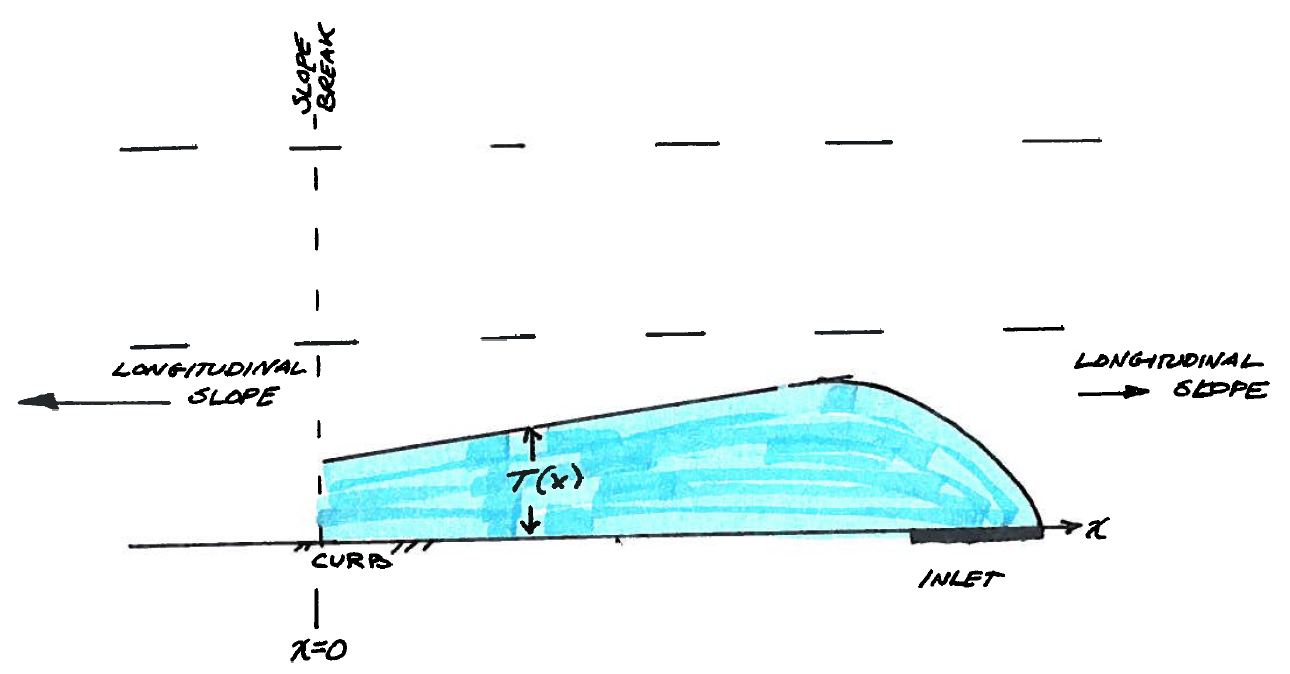 Flow accumulation
Velocity and travel time
As average velocity of contribution increases, travel time for a given distance decreases

All other things being equal, as travel time decreases, critical duration decreases, and the intensity associated with it increases
[Speaker Notes: While it may appear that getting water conducted away from features of interest as quickly as possible is desirable, decreasing travel time typically is counter to reducing peak flow rates (because of the relationship between intensity and time).]
Ponded width
Ponded width computations will usually involve all “Z” values in the typical section.
Z1 is usually the slope closest to the curb and gutter.
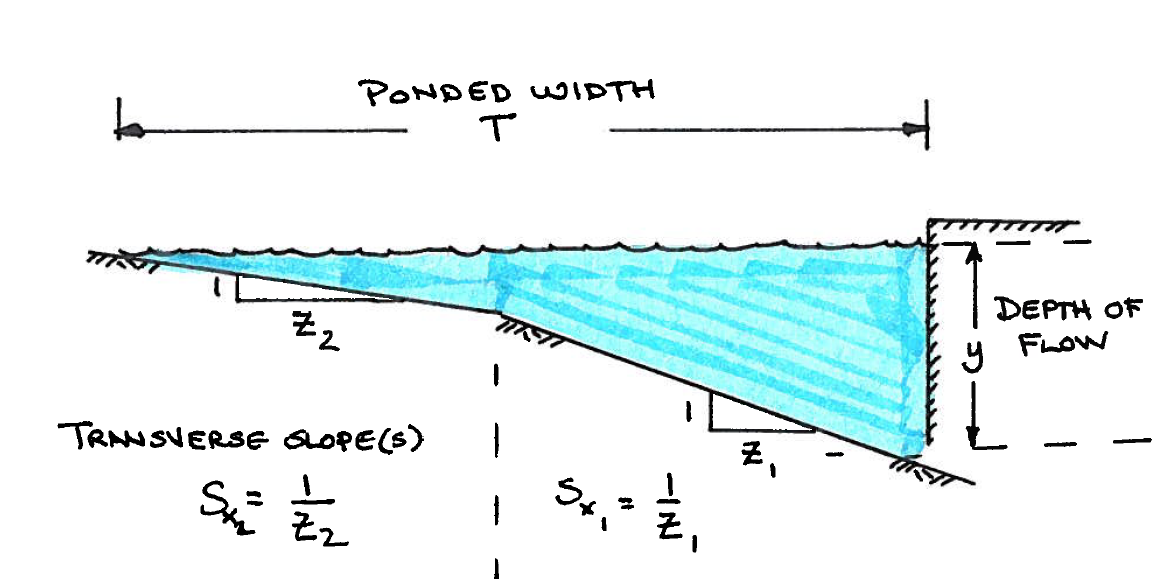 Ponded depth
Ponded depth is the depth at the curb (or edge).
If at an inlet, the depth would be measured from the lip of the inlet.
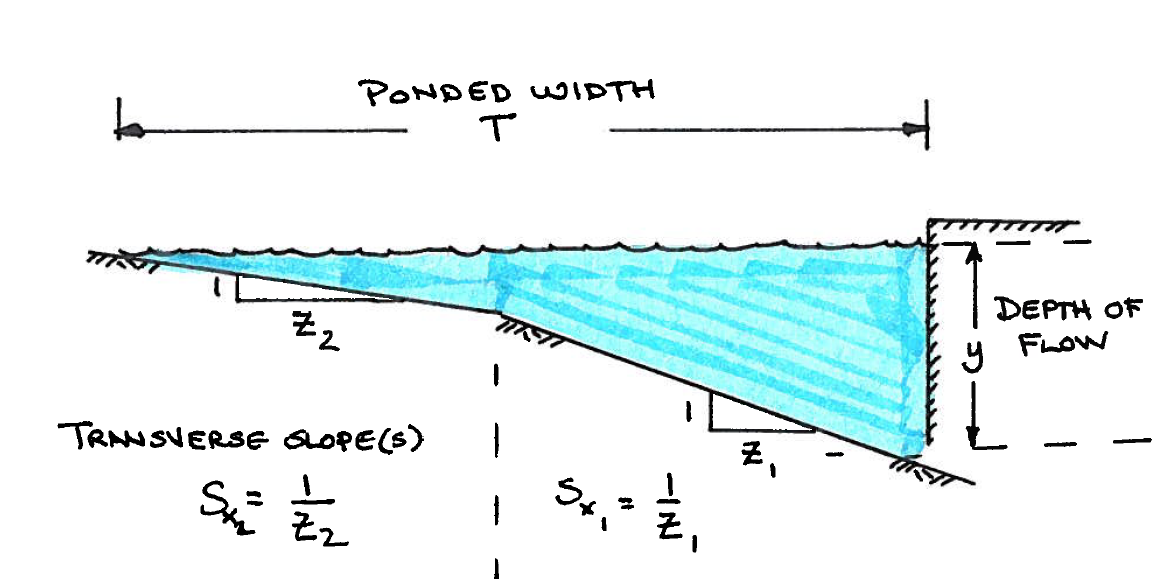 Inlet placement to reduce width
Inlets are placed in low points
Consider intersections
Acceptable ponding widths
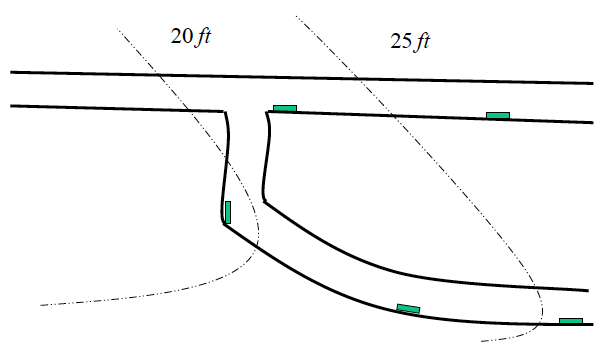 Inlet placement to reduce width
Ponding width
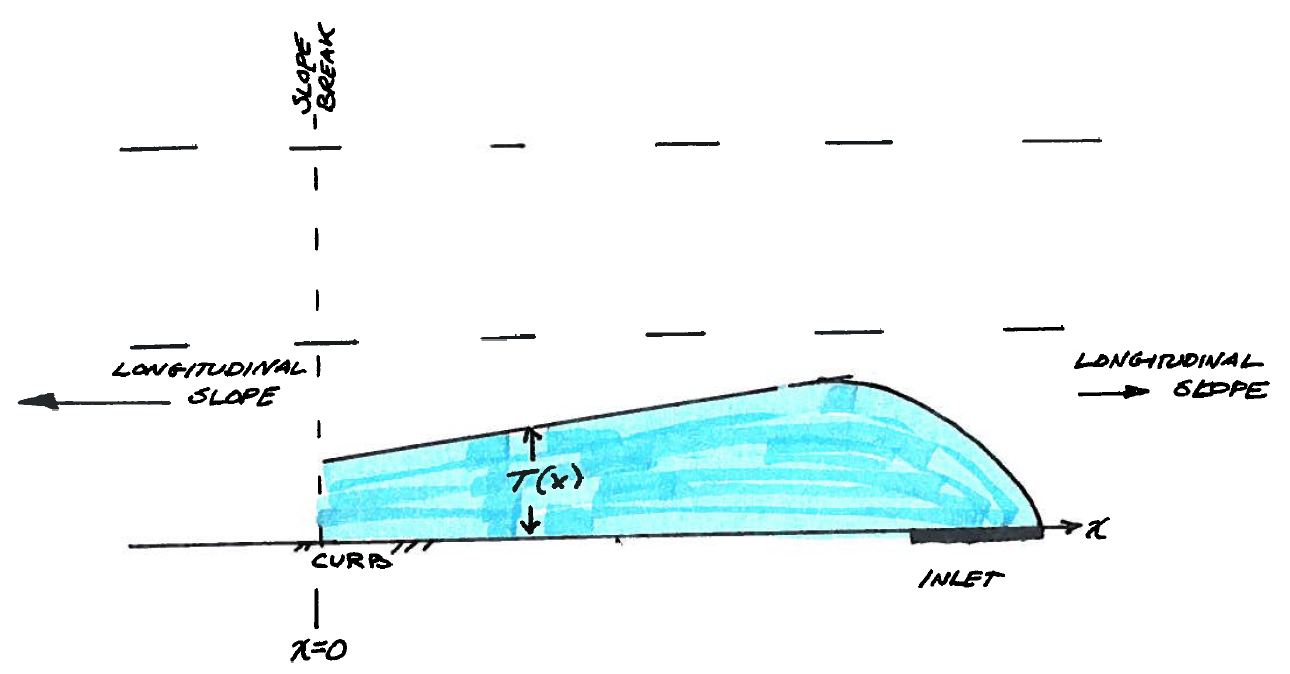 Inlet placement to reduce width
Partial capture with carryover
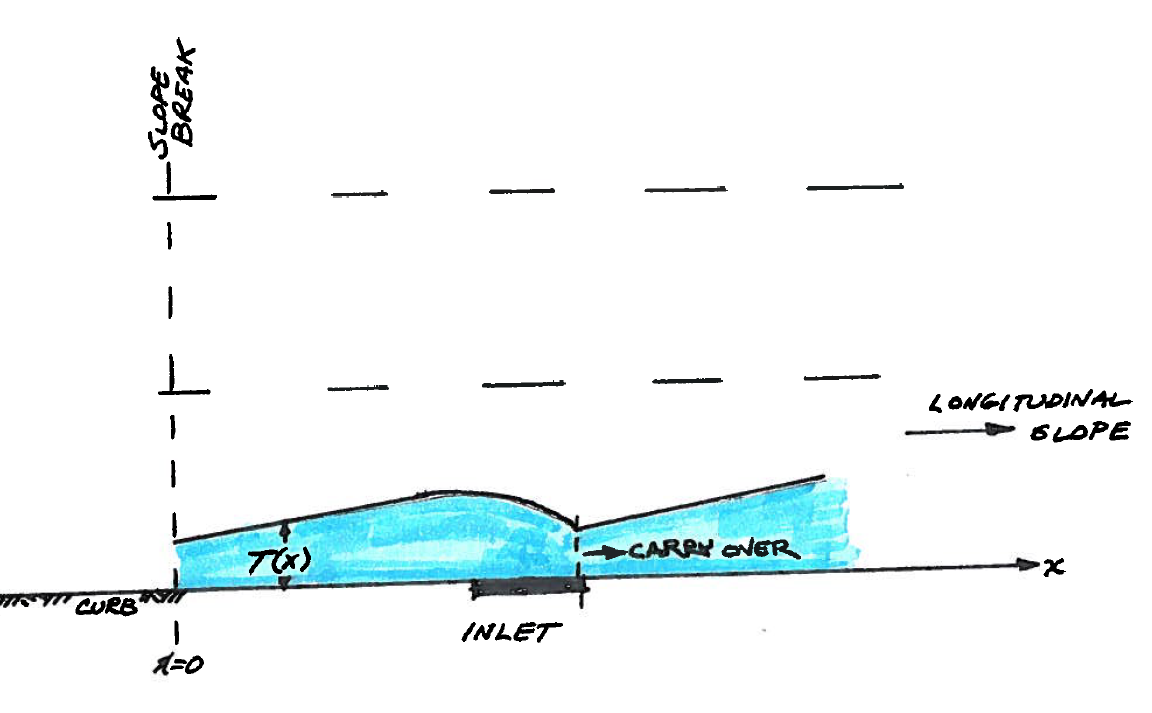 Inlet Placement
Locations dictated by physical demands, hydraulics, or both
Logical locations include:
Sag configurations
Near intersections
At gore islands
Super-elevation transitions
Allowable ponded width guides location selection
Allowable Ponded Width
Typical Transportation Guidelines
Limit ponding to one-half the width of the outer lane for the main lanes of interstate and controlled access highways
Limit ponding to the width of the outer lane for major highways, which are highways with two or more lanes in each direction, and frontage roads
Limit ponding to a width and depth that will allow the safe passage of one lane of traffic for minor highways
Curb Inlet on Grade
Compute length of inlet for total interception
Subjective decision of actual length
Estimate carryover
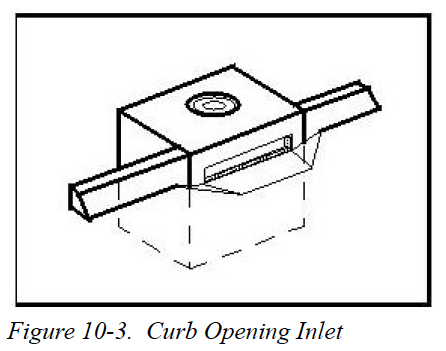 LR
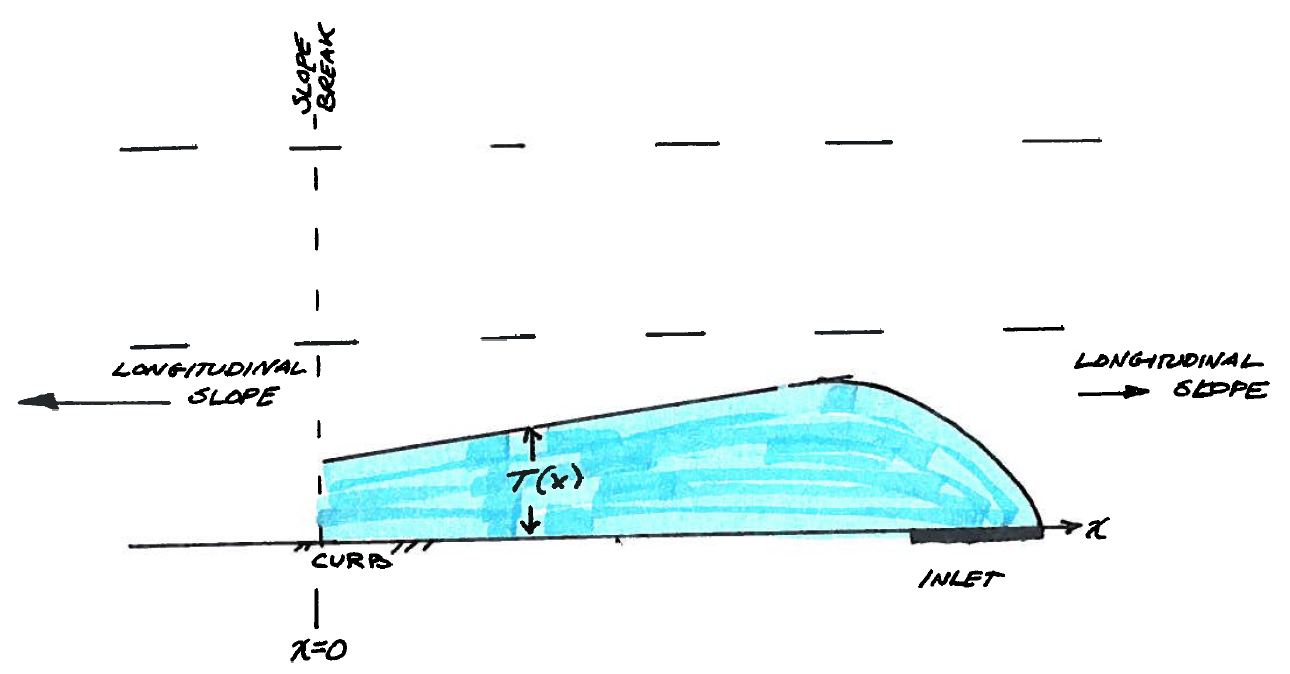 Curb Inlet on Grade
Design guidance in HDM pp. 10-30 – 10-35.
Formula for estimating required length
Need geometry
Need desired flow (to capture)
Calculate equivalent cross slope  
Inlet height used here
Apply formula for required inlet length
Curb Inlet on Grade
Value of carryover
Uses more of inlet open area – hence may be able to use shorter inlet (if there is compelling need)
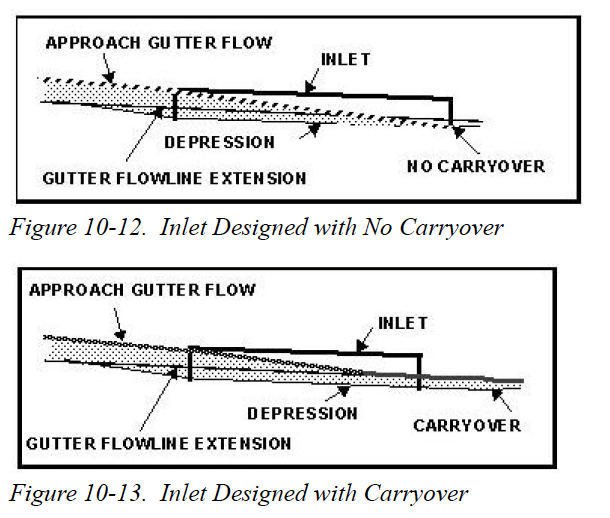 Profile grade vs. inlet length
Inlet length is proportional to longitudinal slope 
As slope increases, required length increases
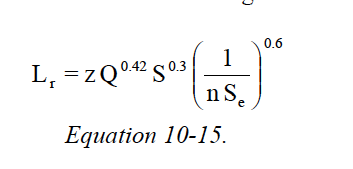 Length for complete capture
Longitudinal slope
Profile grade vs. inlet length
Inlet length is proportional to longitudinal slope 
As slope increases, required length increases
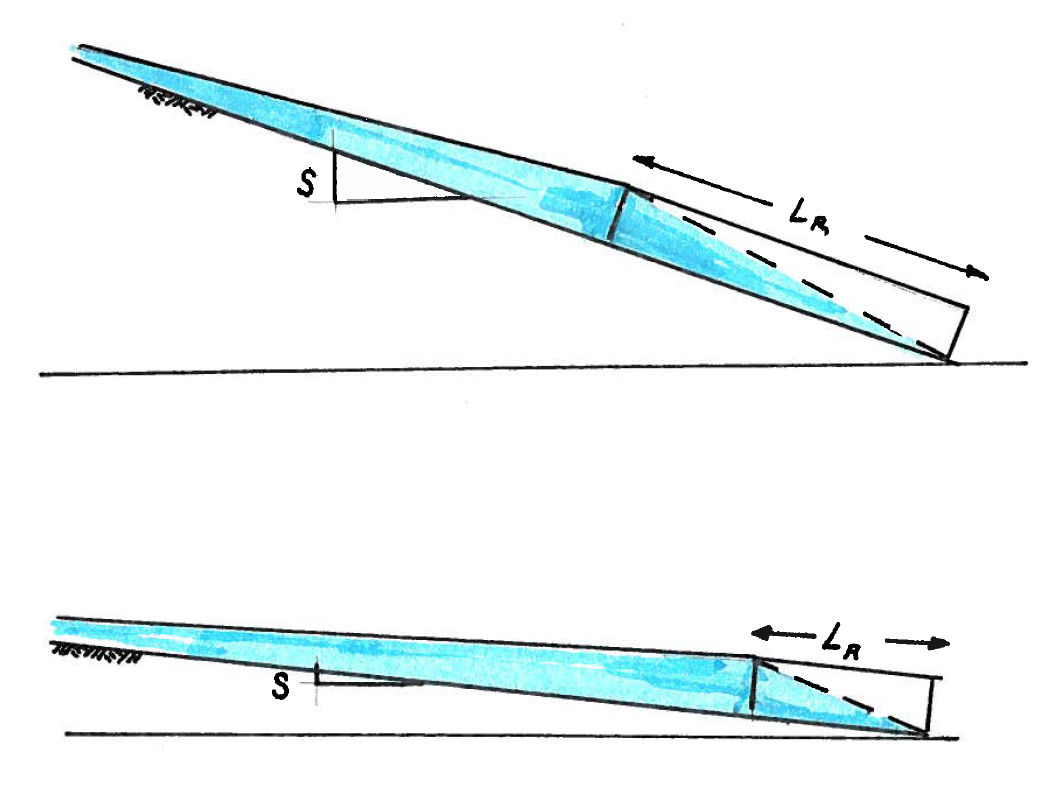 Sag Inlets
Inlets placed at low point of a vertical curve.
Various actual geometries, lowest point is the key feature.
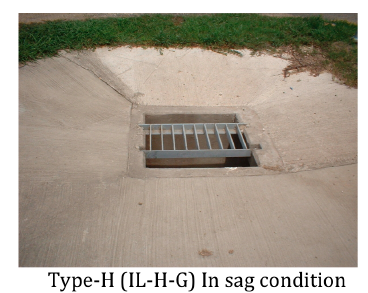 Ponded width vs. vertical curvature
As slope of vertical curve decreases, spread width increases
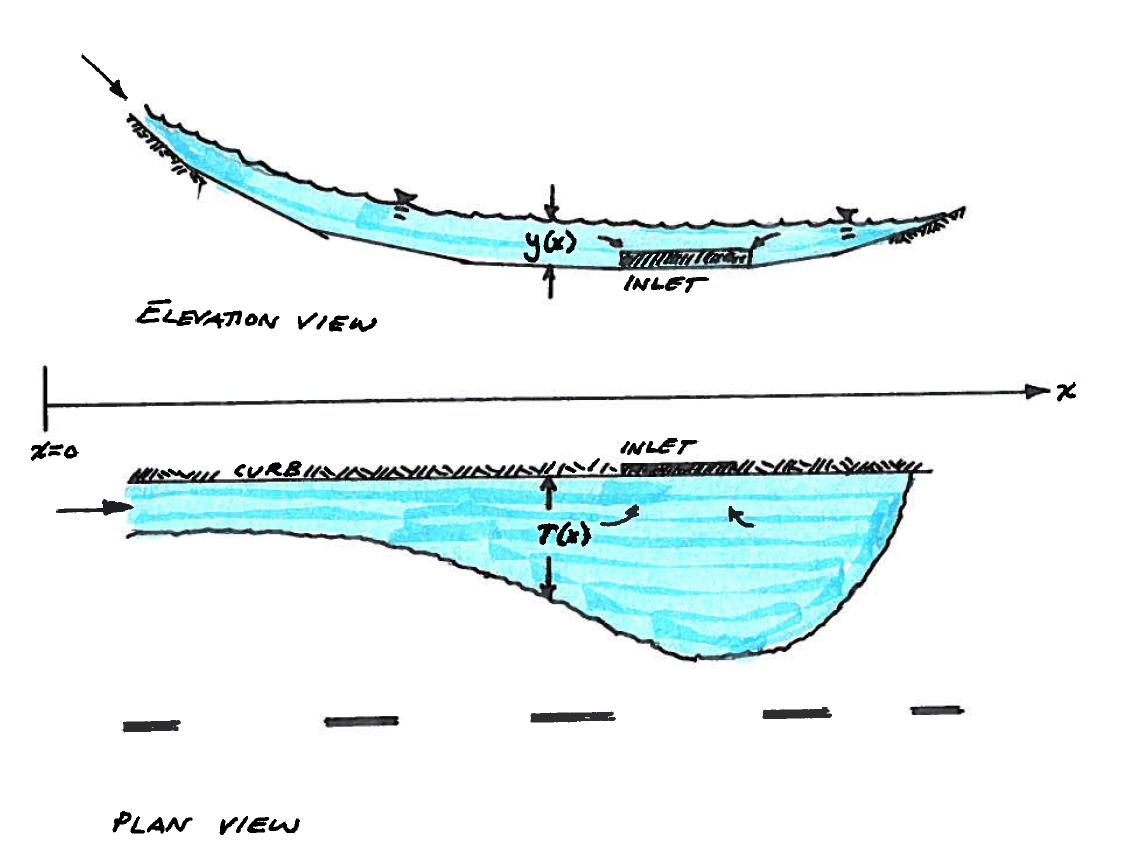 Ponded width vs. vertical curvature
Median inlet configuration
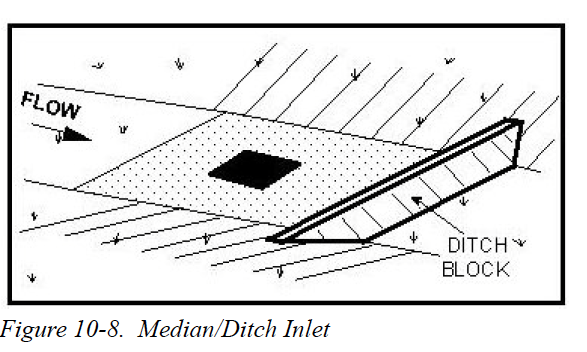 Ponded width vs. vertical curvature
Median inlet configuration
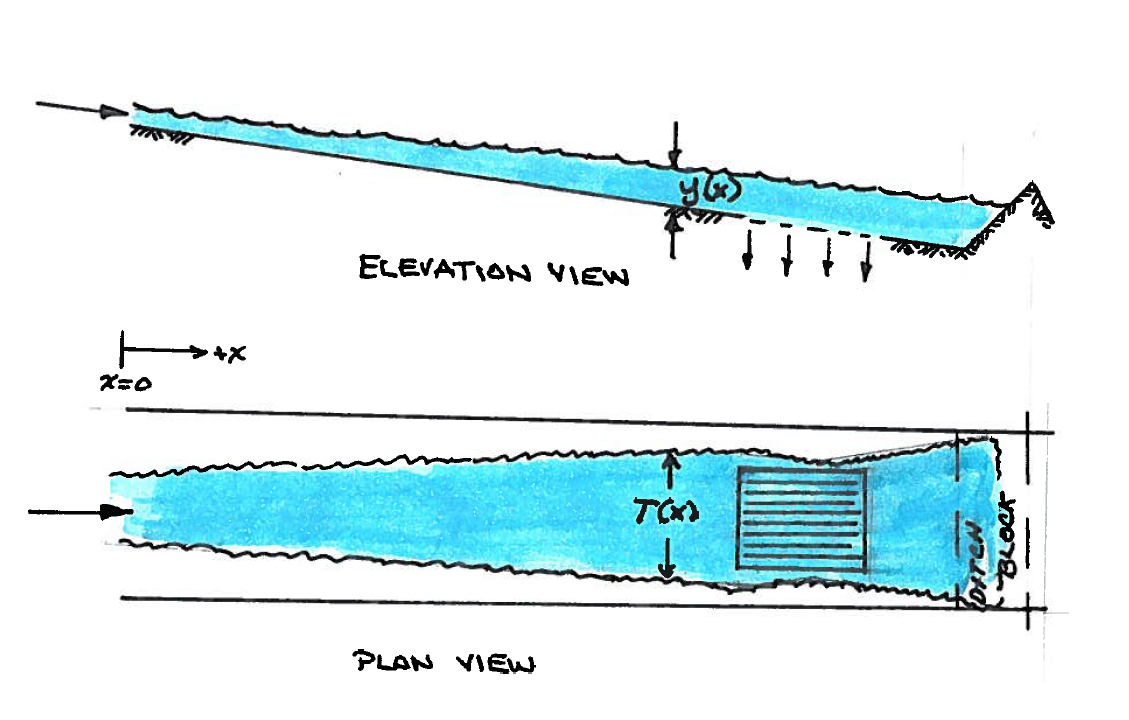 Inlets and inlet performance (Videos)
Grate On-Grade
Inlets and inlet performance (Videos)
Grate with Ditch Block (Sag Condition)
Inlets and inlet performance (Videos)
Tandem Grate Inlets On Grade
Tandem Grate Inlets with Ditch Block (Sag Condition)
Design discharge
The design discharge to the inlet is based on the desired risk (AEP), the surface area that drains to the inlet, and the time of concentration
The time of concentration in this context is also called the inlet time
Design discharge (1 of 2)
The “steps” for the inlet are:

State the desired risk (typically 10-50% AEP)

Determine the area that drains to the inlet

Determine the Tc appropriate for the area  
If Tc<10 min., then use 10 min as the averaging time.
Design discharge (2 of 2)
The “steps” for the inlet are:

Compute intensity from Tc.

EBDLKUP.xls, or equation in HDM – be sure to check time units with either tool!

Estimate a reasonable runoff coefficient, C.

Apply rational equation to estimate design discharge, Q
Capacity computations
Based on the design flow, gutter geometry, longitudinal and cross slope, and inlet length and height.
Computations for Inlet On-grade
Computations for Inlet in Sag
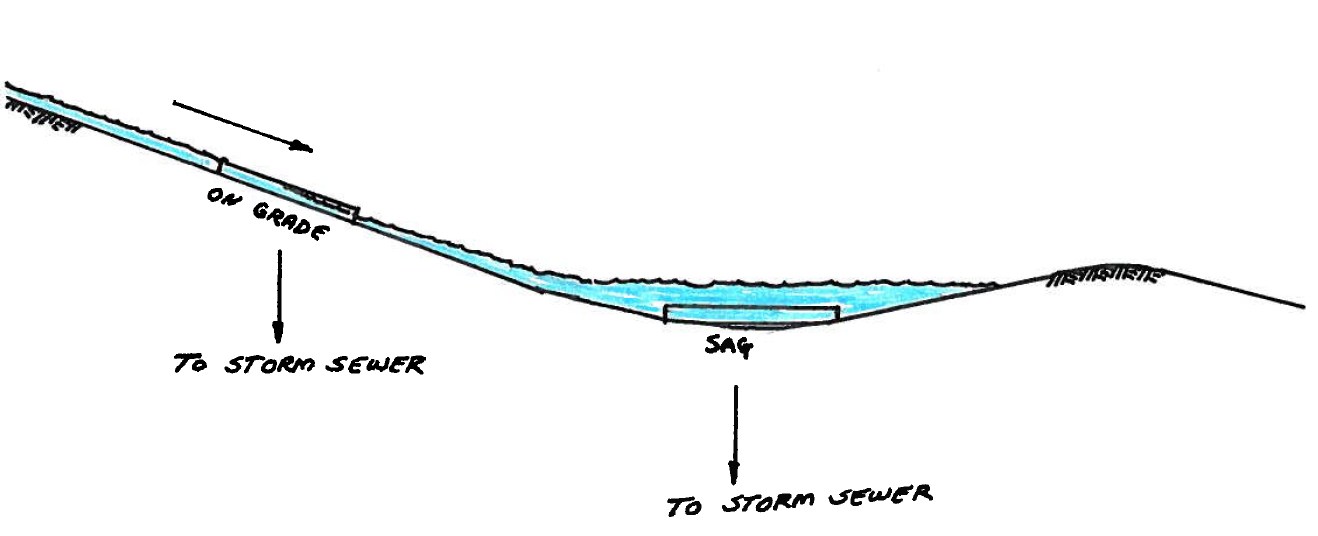 Curb opening inlet design variables
Ponding width = T
Gutter depression = a
Gutter depression width = W
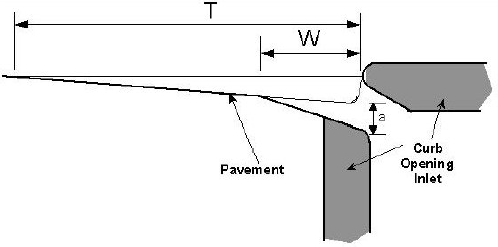 Determining Inlet Length
Use HDM Equations 10-8 through 10-16
Depressed section
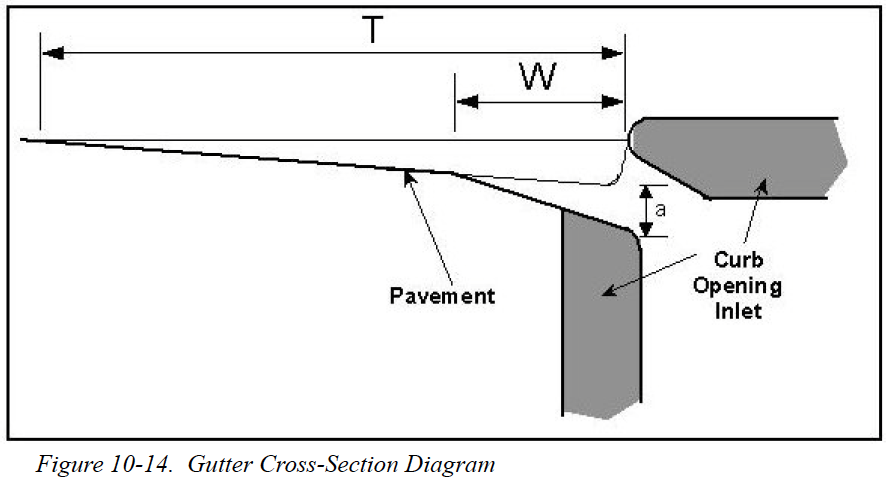 Beyond depressed section
Normal depth
TxDOT HDM Eq 10-1




where Q = design flow (cfs); n = Manning’s roughness coefficient; Sx = pavement cross slope; S = friction slope; d = ponded depth (ft).
Ponded width
TxDOT HDM Eq 10-2where d = ponded depth (ft); Sx = pavement cross slope.
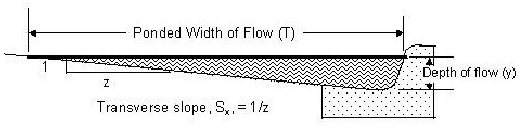 Ratio of depressed section flow to total flow
TxDOT HDM Eq 10-8where Kw = conveyance in depressed section (cfs);Ko = conveyance beyond depressed section (cfs); Eo = ratio of depressed section flow to total flow.
Conveyance
TxDOT HDM Eq 10-9where A = cross section area (sq ft);n = Manning roughness coefficient;P = wetted perimeter (ft);K = conveyance.
Area of the depressed gutter section
TxDOT HDM Eq 10-10whereW = depression width (ft);Sx = pavement cross slope;T = ponded width (ft);a = curb opening depression (ft);Aw = area of depressed gutter section(sq.ft.).
Wetted perimeter of the depressed gutter section
TxDOT HDM Eq 10-11where W = depression width (ft);Sx = pavement cross slope;a = curb opening depression (ft);Pw = wetted perimeter of depressed gutter section (ft).
Area of cross section beyond the depression
TxDOT HDM Eq 10-12whereSx = pavement cross slope;T = ponded width (ft);W = depression width (ft);Ao = area of cross section beyond depression.
Wetted perimeter of cross section beyond the depression
TxDOT HDM Eq 10-13whereT = ponded width (ft);W = depression width (ft);Po = wetted perimeter of cross section beyond depression (ft).
Equivalent cross slope
TxDOT HDM Eq 10-14 where Sx = pavement cross slope;a = curb opening depression (ft);W = depression width (ft);Eo = ratio of depression flow to total flow;Se = equivalent cross slope.
Length of curb inlet required
TxDOT HDM Eq 10-15 where Q = flow (cfs);S = longitudinal slope;n = Manning’s roughness coefficient;Se = equivalent cross slope;Lr = length of curb inlet required.
Use spreadsheet tool
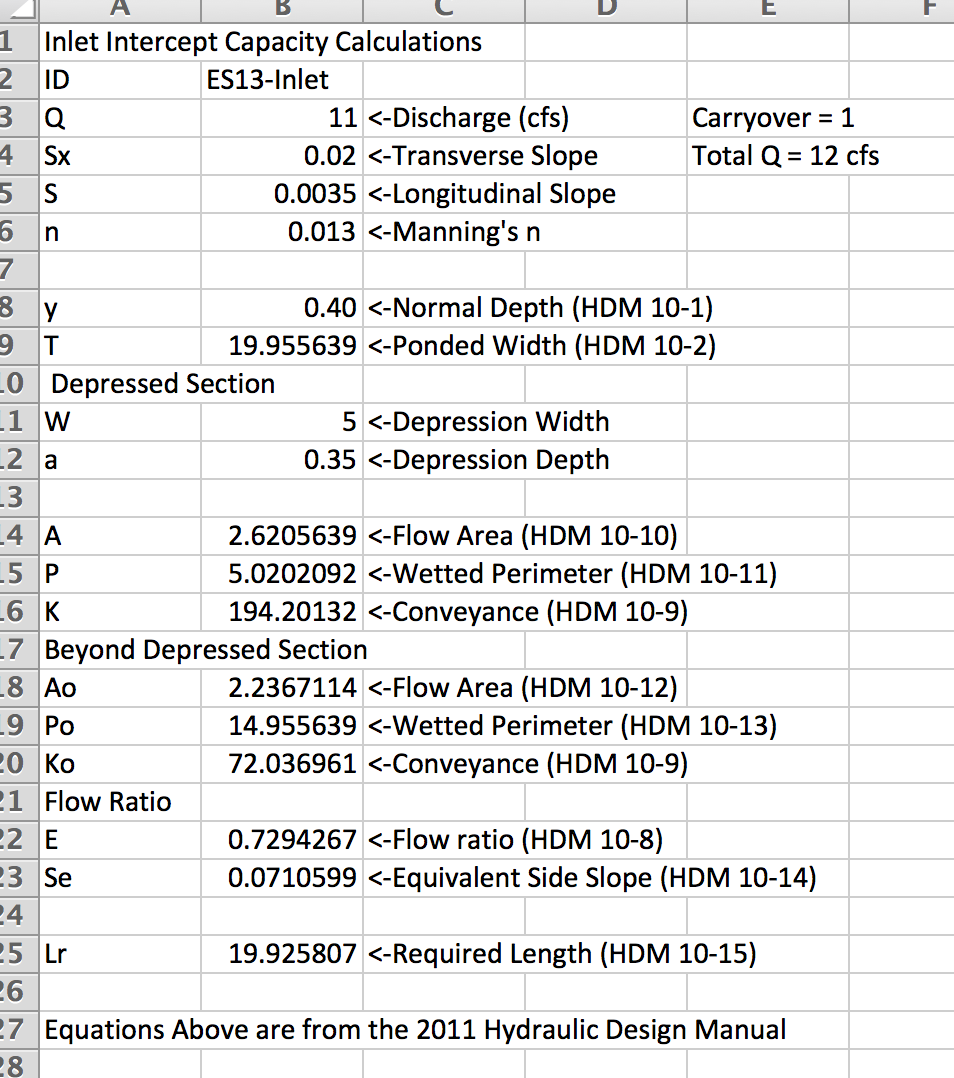 Implements inlet computations
Need to think about what trying to accomplish; the tool is not yet nbr ena
Capacity in Sag Placement
Depends on water depth at opening and opening height
Determine if orifice-only flow (d>1.4h)
If d<1.4h compute using a weir flow equation and orifice flow equation for the depth condition, then choose the larger length
d
h
L
Orifice Flow
d>1.4h
Use equation 10-19
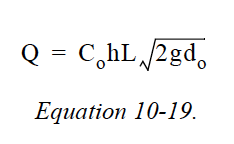 Weir Flow
d<1.4h
Use equation 10-18
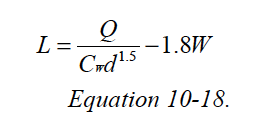 Drop Inlets on Grade and Sag
Inlets and inlet performance
Choose grate of standard dimension (e.g. Type-H, etc. from standards and specifications server)
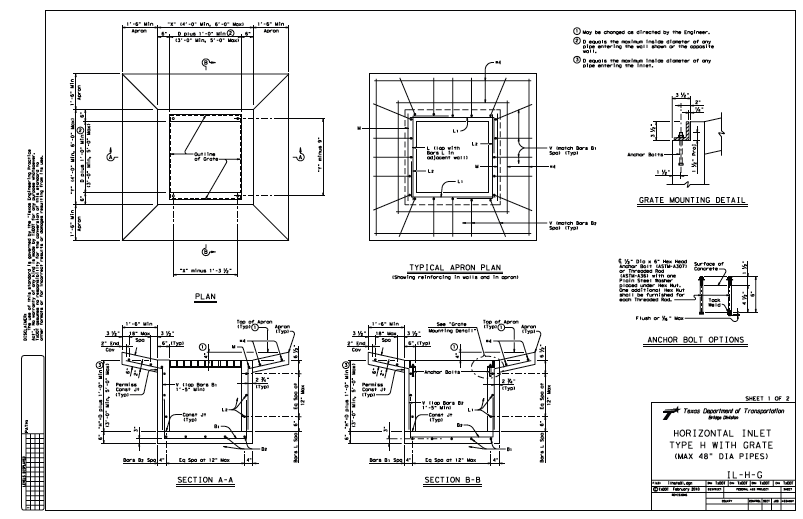 Inlets and inlet performance
Choose grate of standard dimension (e.g. Type-H, etc. from standards and specifications server)
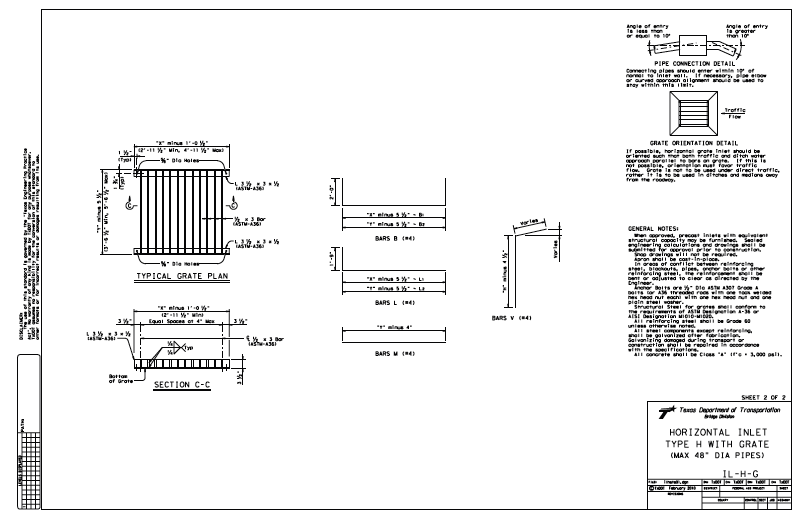 Inlets and inlet performance
Determine allowable head (depth) for the inlet location.  Lower of the curb height and depth associated with allowable pond width
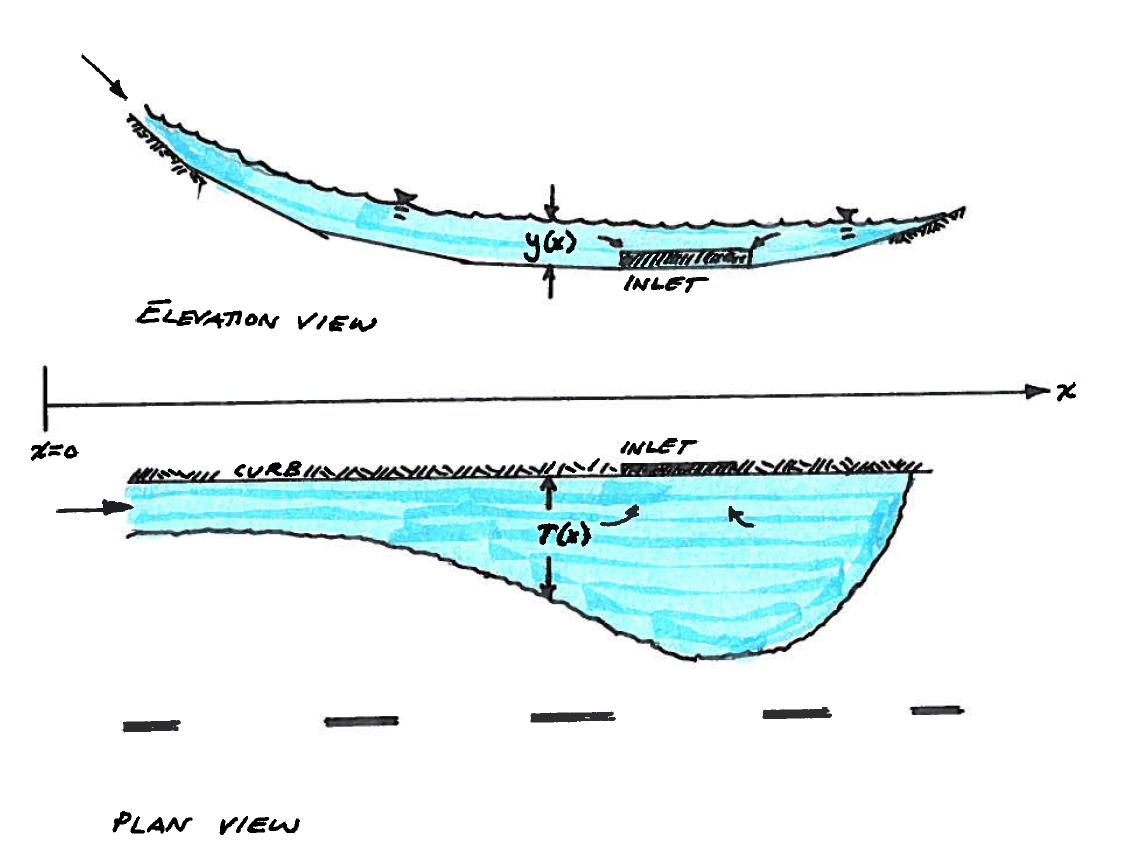 Inlets and inlet performance
Determine the capacity of the grate inlet opening as a weir. 
Perimeter controls the capacity.
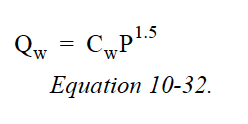 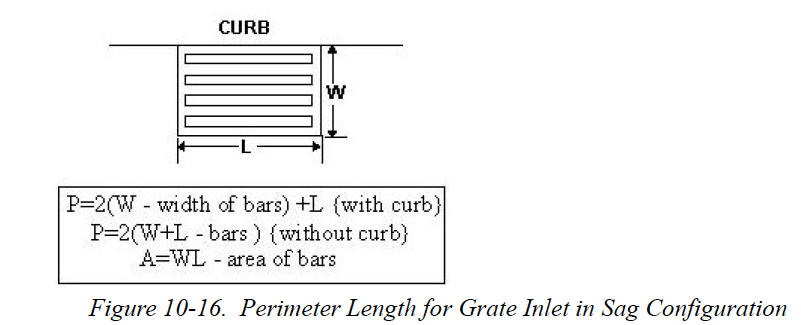 Inlets and inlet performance
Determine the capacity of the grate inlet opening as an orifice. 
Area controls the capacity.
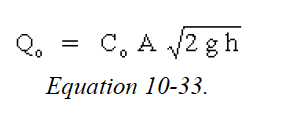 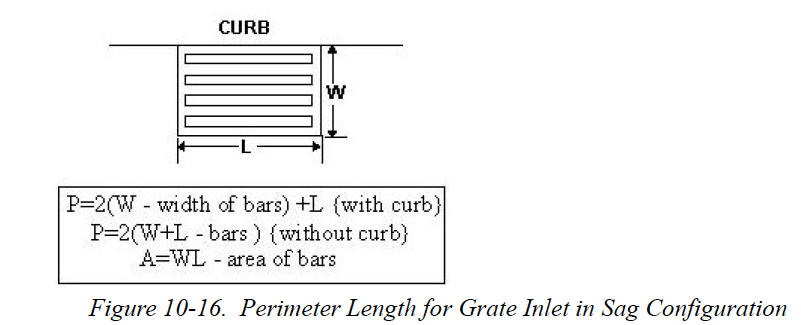 Inlets and inlet performance
Compare the weir and orifice capacities, choose the lower value as the inlet design capacity.
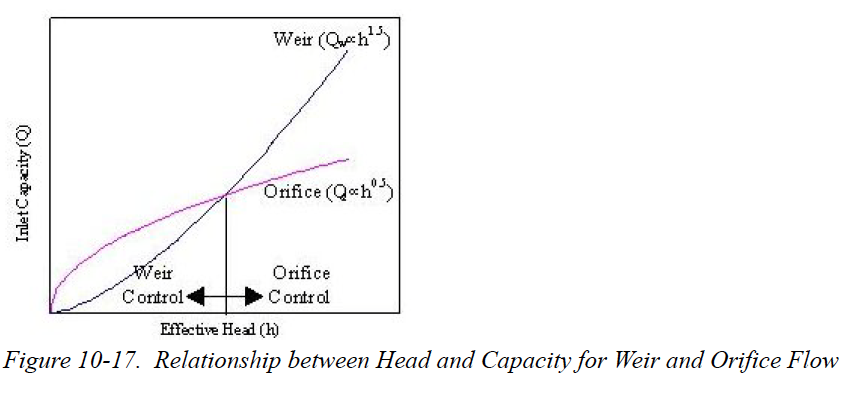 Spreadsheet tools
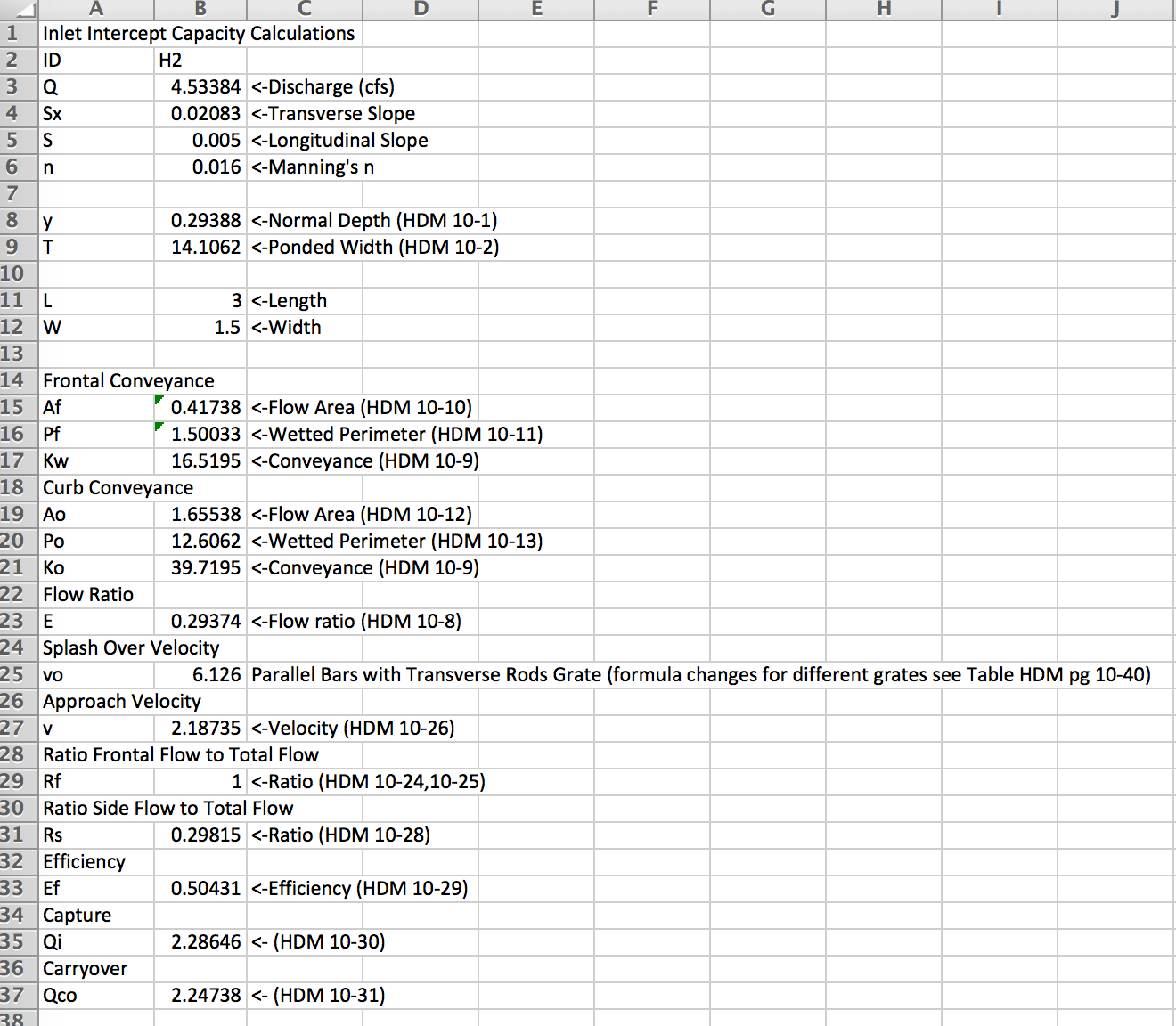 Grate Inlet On Grade
NEXT TIME
Conduit design
Rational method for storm sewer conduit sizing (by-hand)
Used to obtain initial estimates of required diameters, flowlines, and hydraulic grade lines.
[Speaker Notes: So how do we calc peak flow and volumes?
A comparison of the various methodologies shows a wide variation in computed peak discharges for similar watershed and channel conditions. On occasion, these variations lead to confusion and inconsistency among the engineering community

So diff people have diff standards. Which to pick!? It’s like a checklist

Methodology depends primarily on the drainage area of the project. In some cases, the complexity of the design or level of accuracy may influence the method selected.]